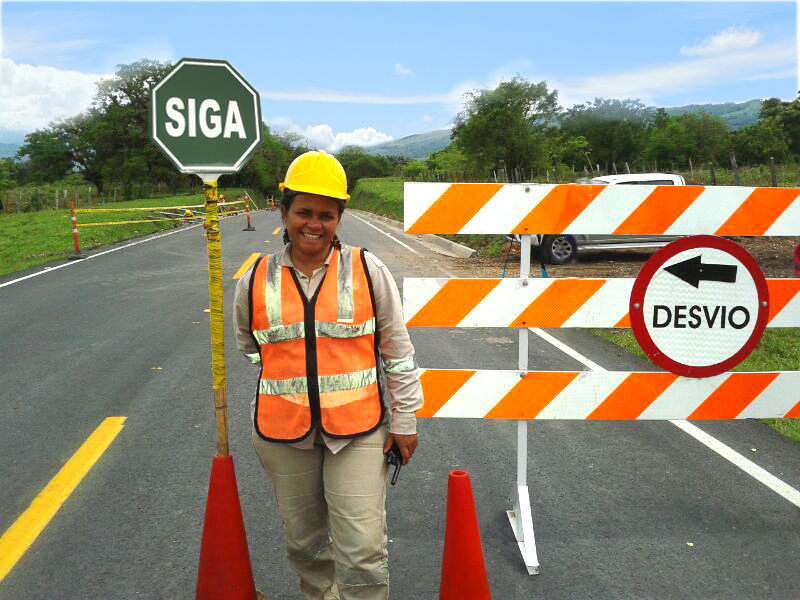 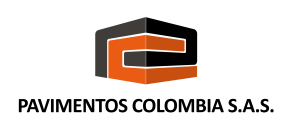 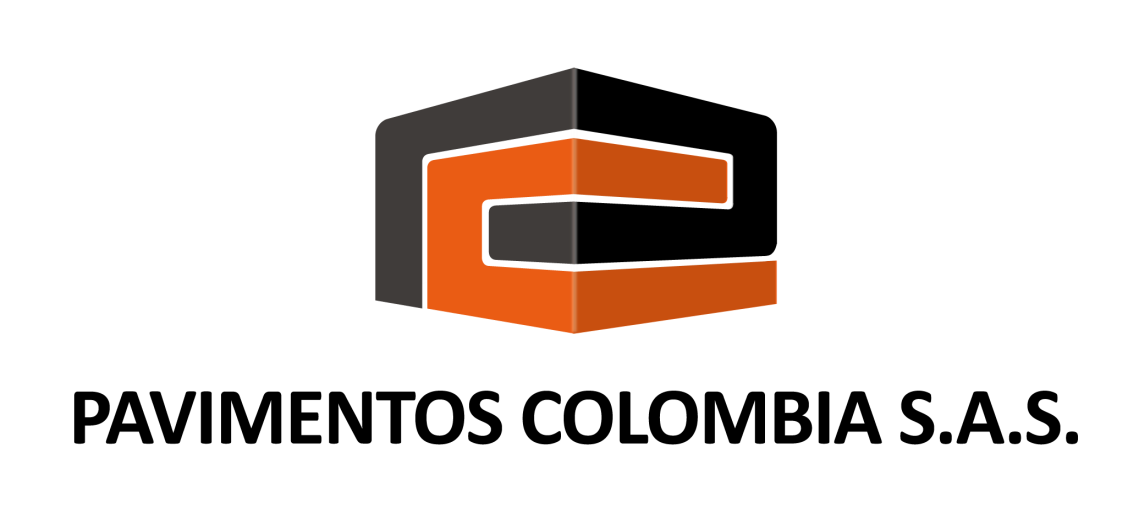 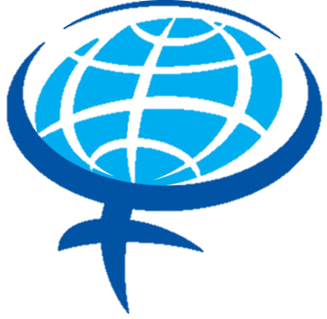 Global Summit 
of Women
2015
Global Summit 
of Women
2015
Nuestros colaboradores son el motor que nos impulsa cada día,
 ellos son el corazón de nuestra empresa.
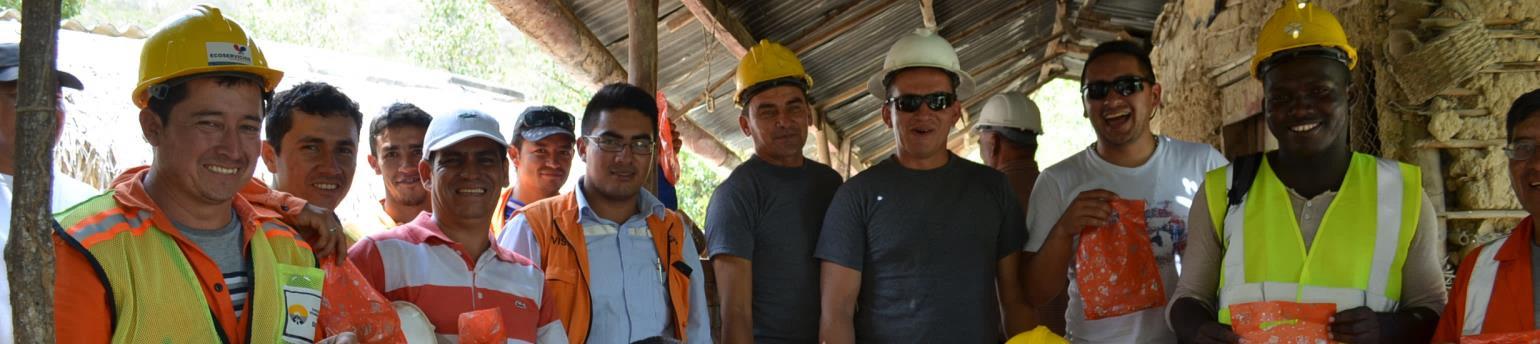 Nuestra Filosofía
Pavimentos Colombia S.A.S. es una compañía familiar, 100% colombiana, con más de 46 años de trayectoria en el sector de la construcción de obras civiles y concesiones, producción de mezclas asfálticas y agregados pétreos.
Fue fundada por Gabriel Méndez, Ingeniero Civil y su esposa Luz María Jaramillo de Méndez, Trabajadora Social, con la premisa de ser una empresa justa, sostenible y productiva. Gracias a sus dos visiones, la compañía ha dirigido sus esfuerzos a mantener altos estándares de calidad, a través de las mejores prácticas de ingeniería para la construcción de carreteras, puentes, viaductos, túneles, entre otros, buscando siempre estar a la vanguardia con los mejores equipos y maquinaria de última tecnología.

 Para la compañía es claro que para ser una empresa productiva no es suficiente tener la mejor maquinaria, si no se cuenta con colaboradores comprometidos, capacitados y satisfechos que trabajen día a día en la construcción de un mejor país.
Con cada gramo de asfalto que ponemos, contribuimos a construir patria
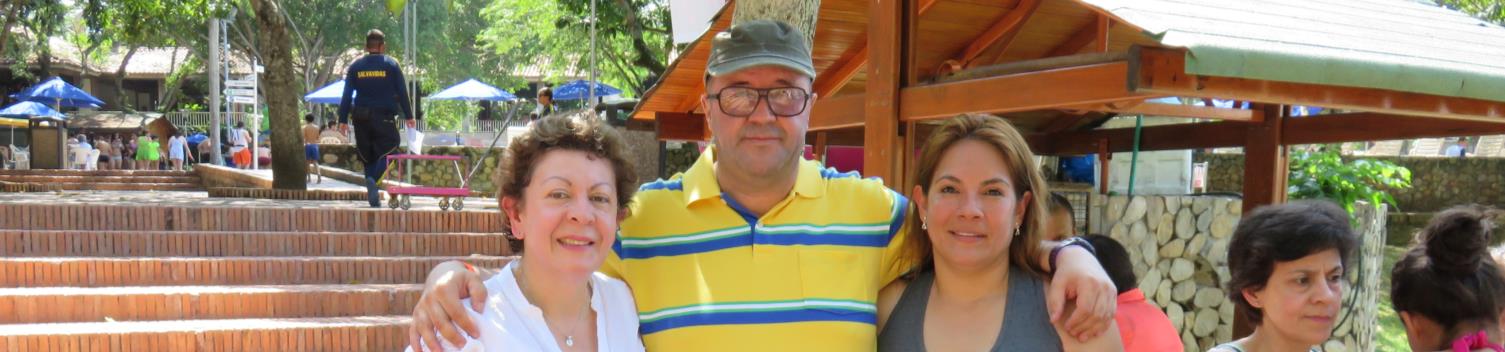 Buenas Prácticas - Salud
Desarrollamos campañas de autocuidado, salud laboral y familiar, jornadas de vacunación con extensión a la familia, jornadas de salud visual, sesiones de quiropráctica, concursos frente a la seguridad y uso de los elementos de protección personal, entre otros, que prevengan accidentes y enfermedades laborales.
Beneficios adicionales

Planes de medicina complementaria (cubrimiento tratamientos en el exterior) 
Programas de bienestar social en salud, educación y deporte.
Pago del 100% de la incapacidad.
Entrega de refrigerios diarios a personal de Oficinas y Plantas  en Bosa y Sibaté.
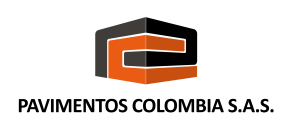 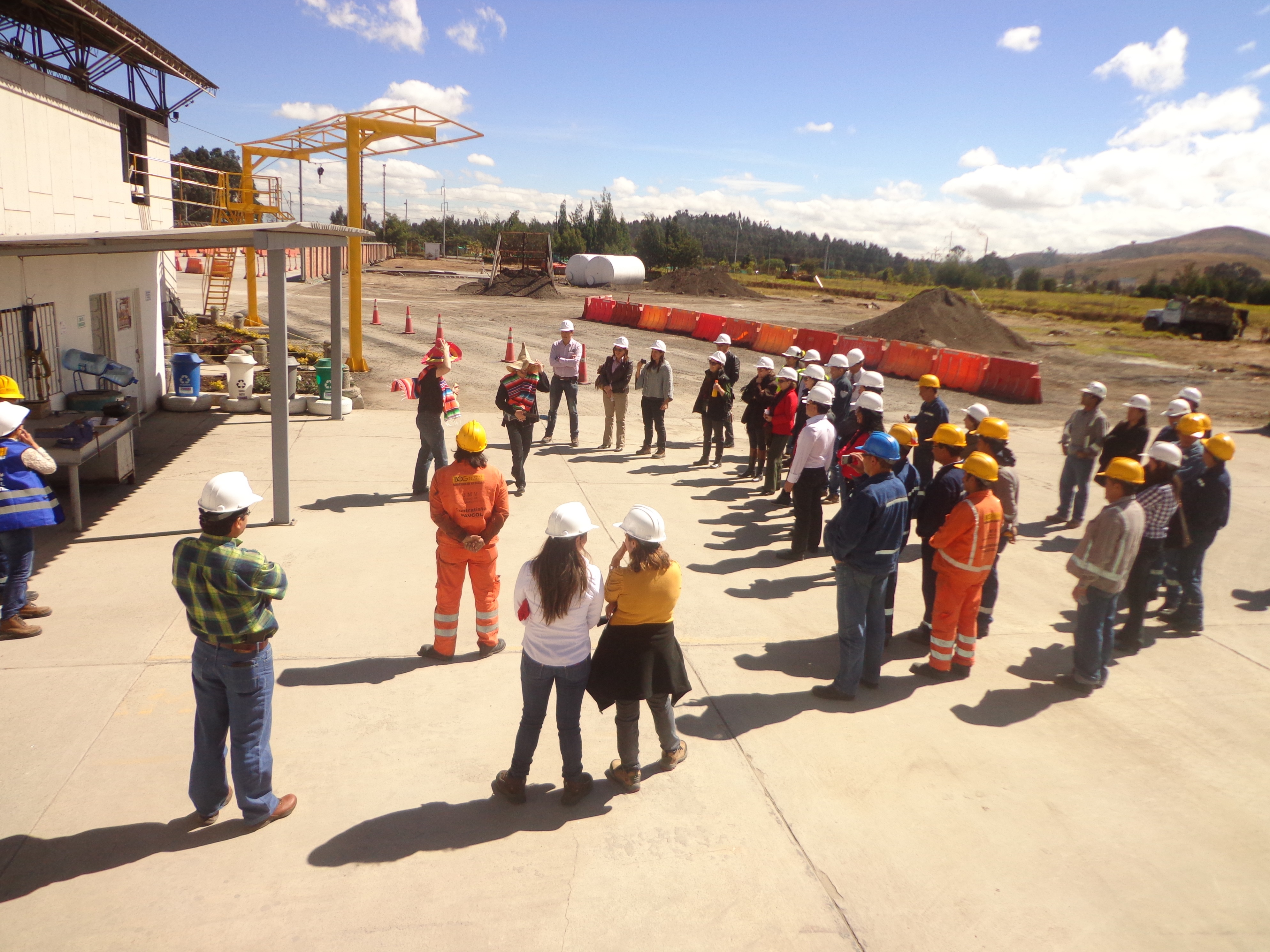 Buenas Prácticas - Vivienda
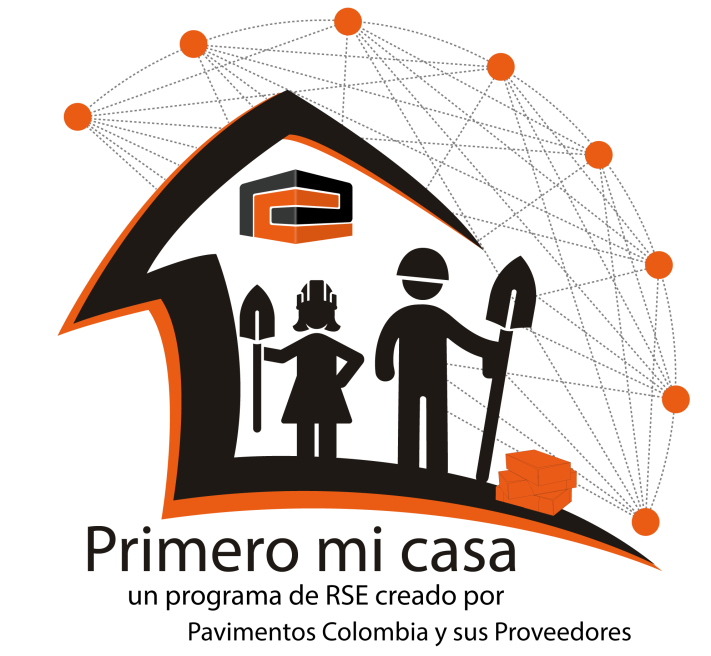 Préstamos de vivienda sin intereses.

Primero mi casa: Programa que busca aportar a la mejora de la vivienda de los colaboradores de Pavimentos Colombia, con tarifas preferenciales en la compra de materiales de construcción, por medio de alianzas estratégicas con nuestros proveedores.
ASPÉCTOS D IMPACTO
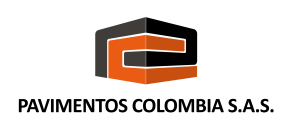 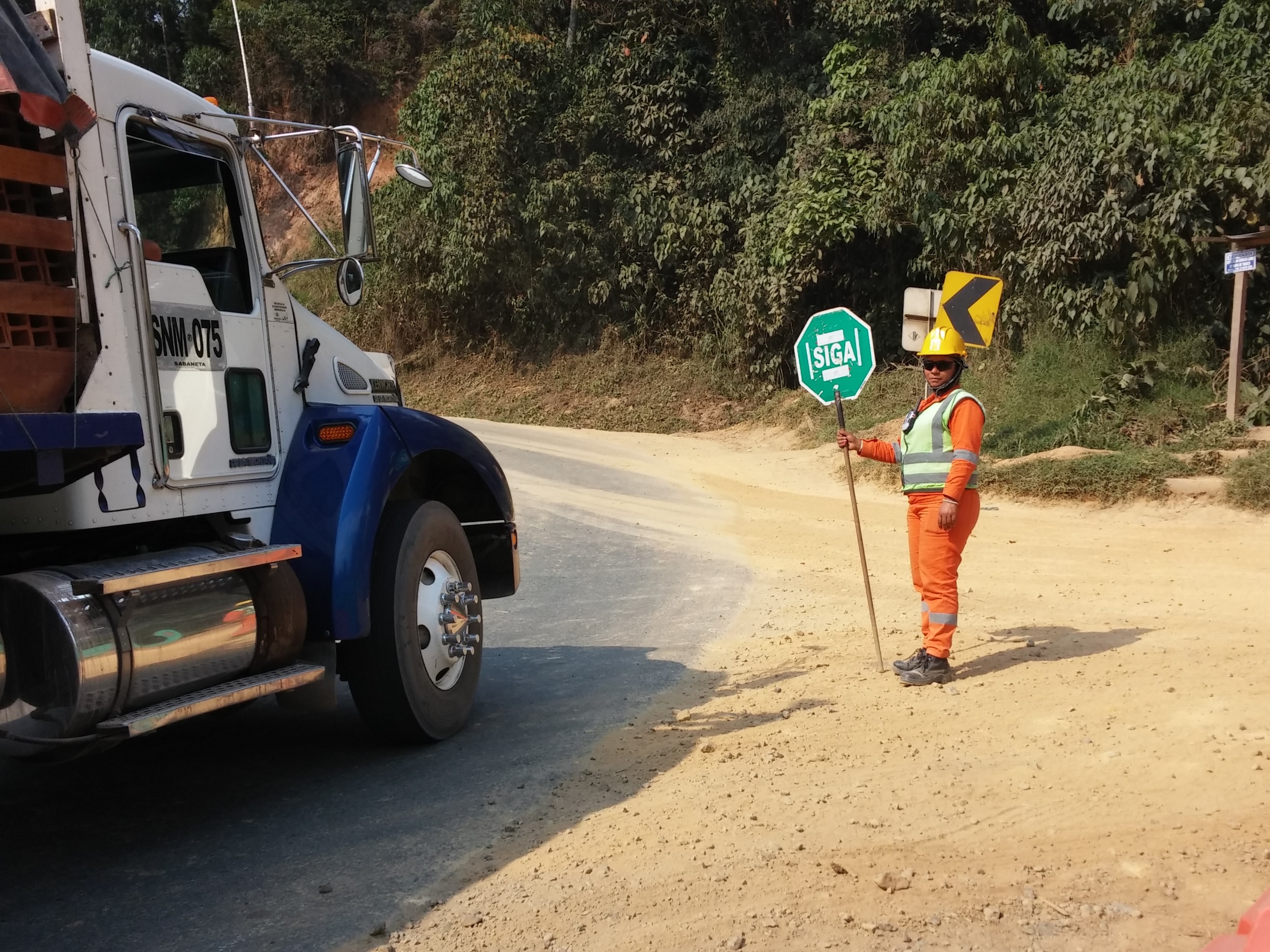 Buenas Prácticas - Educación
Educación: La educación y la infraestructura son los pilares de desarrollo de un país. Cada uno de nuestros colaboradores es un ser humano igual a todos. La empresa abre un espacio para logren su realización personal.  

Educación continuada para adultos: Formación básica primaria y secundaria para colaboradores y sus esposas, generando empoderamiento y movilidad social a través de la educación.
 
Educación para el trabajo: Capacitación en sistemas, economía familiar y emprendimiento a través de alianzas público -privadas, que permitan generar competencias para el empoderamiento de la mujer y la generación de empleo.
Beneficios adicionales
 

 Auxilios y becas para educación.
Formación en derechos humanos
Alfabetización Digital
ASPÉCTOS D IMPACTO
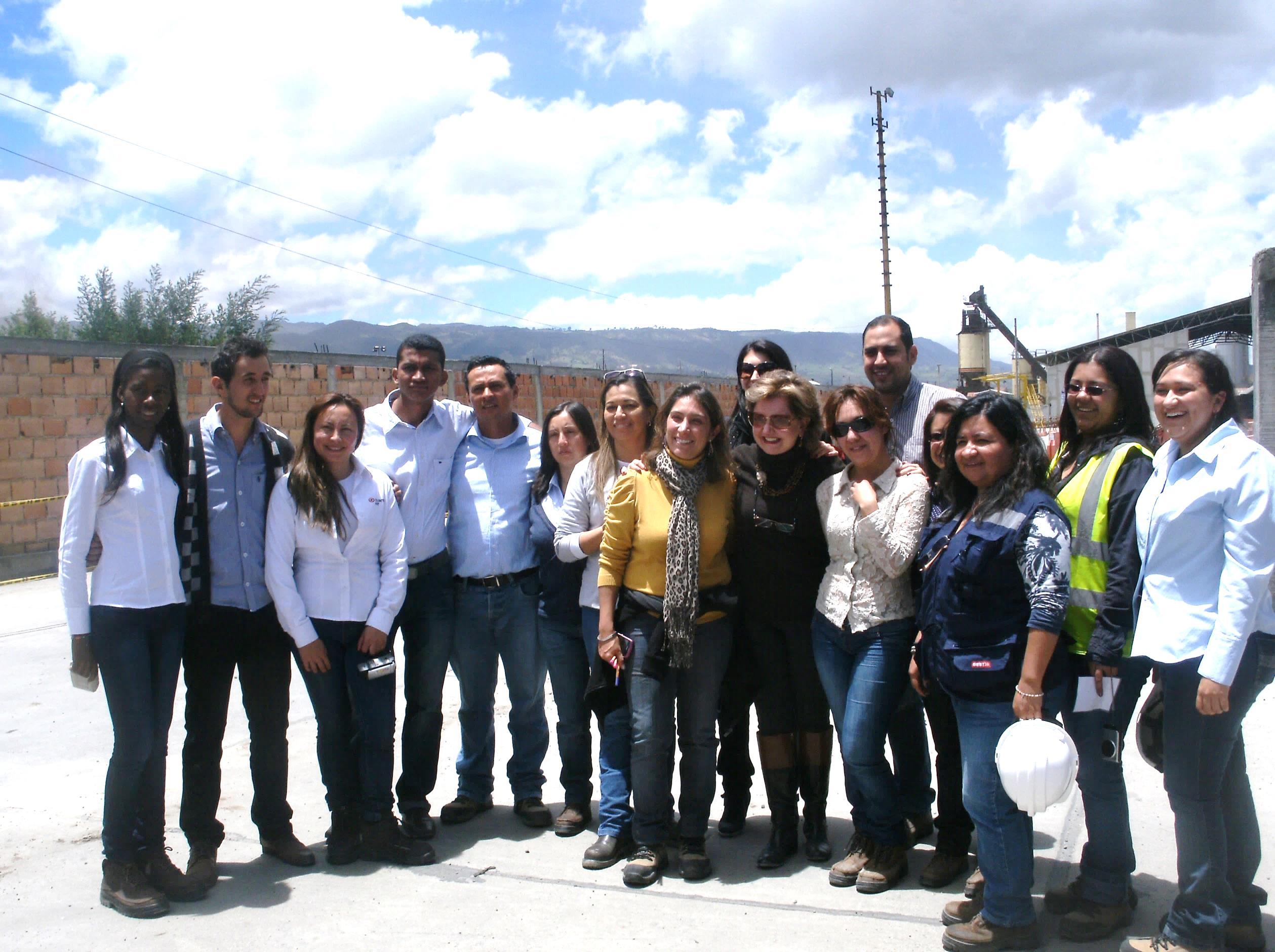 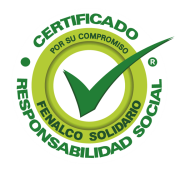 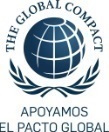 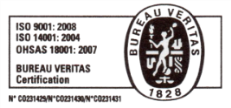 Ser Socialmente Responsable es buen negocio
Una empresa fuera de lo común
 que demuestra  su rentabilidad
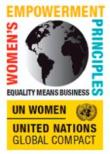 7,5%
80%
25%
Crecimiento promedio estable durante los últimos 10 años
Maquinaria  nueva de última tecnología
Inversión de utilidades en 
RSE
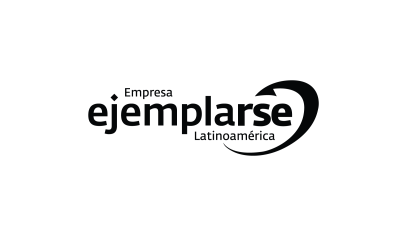 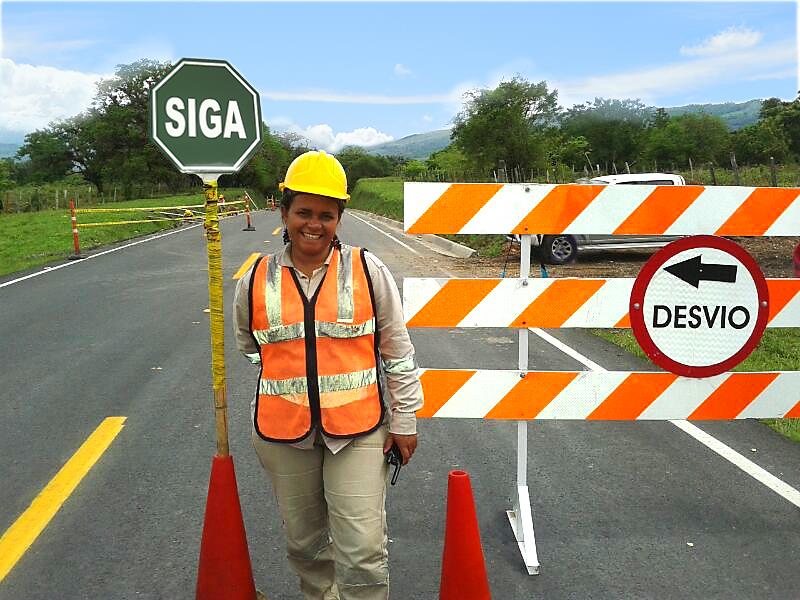 Equidad de Género
En nuestra organización el proceso de selección, contratación y plan de carrera están asociados con las competencias e idoneidad del personal que concursa, en igualdad de condiciones y sin ningún tipo de discriminación que ponga en riesgo el respeto y garantía de los Derechos Humanos.
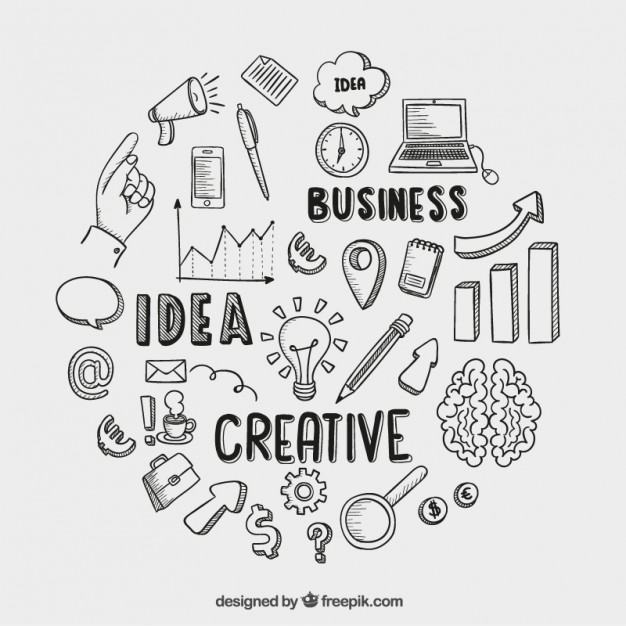 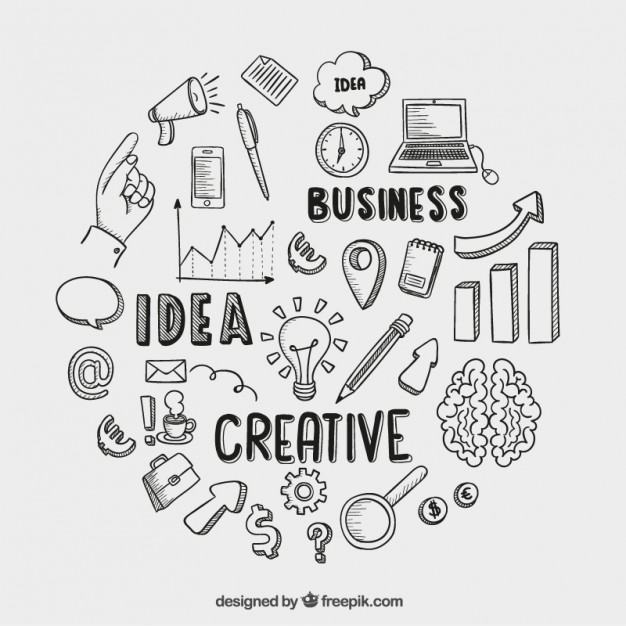 En Pavimentos Colombia
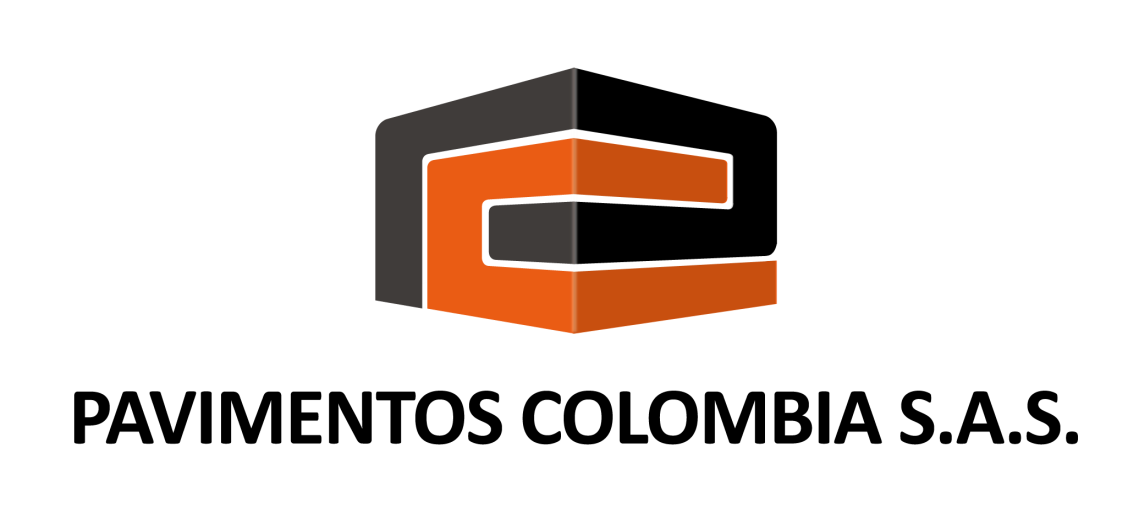 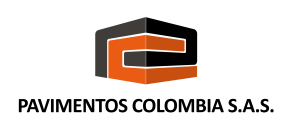 50%
0%
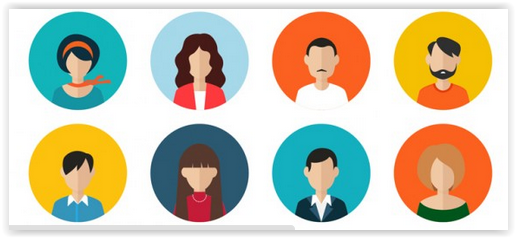 De cargos administrativos son MUJERES
brecha salarial entre hombres y mujeres
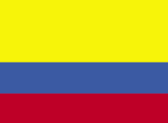 En Colombia
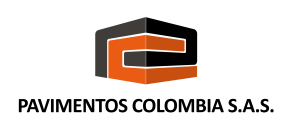 20%
56%
34%
brecha salarial entre hombres y mujeres
Hogares con Mujeres Cabeza de hogar
De los graduados
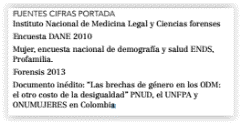 ES MUJER